ΤΑ ΔΙΚΑΙΩΜΑΤΑ ΤΟΥ ΠΑΙΔΙΟΥ
ΕΡΓΑΣΙΑ ΤΩΝ ΜΑΘΗΤΩΝ ΤΟΥ Ε
Γεια σας, σήμερα θα μιλήσουμε για τα δικαιώματα του παιδιού
Για πες μου και εμένα τα δικαιώματα του παιδιού που δεν τα ξέρω
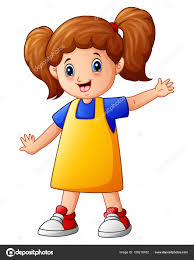 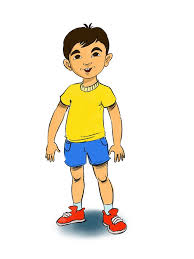 Άρθρο 1Ορισμός του παιδιού
Παιδί θεωρείται ένα άτομο κάτω των 18 ετών.
Άρθρο 2Απαγόρευση διακρίσεων
Κάθε παιδί πρέπει να αντιμετωπίζεται χωρίς διακρίσεις λόγω χρώματος, φύλου, γλώσσας, θρησκείας, άποψης, χώρας καταγωγής, περιουσίας, αναπηρίας ή υπαγωγής του σε μια εθνική μειονότητα.
Άρθρο 3Η ευημερία του παιδιού είναι ύψιστης σημασίας
Σε όλους τους νόμους και τις δικαστικές αποφάσεις, η ευημερία του παιδιού έρχεται πρώτη.